The larger setting: international trends and local-national effectsHigher Education, Further Education and Work Based Learning Spring Conference, Cardiff 7 March 2019
Simon Marginson

ESRC/OFSRE Centre for Global Higher Education
Department of Education, University of Oxford, UK
The larger setting: international trends and local-national effects
Policy imperatives
Growth of participation in post-school education
Cross-border student mobility
Research and research collaboration 
Brexit and financial sustainability
POLICY IMPERARTIVES
Trends in global income inequalityTheil index: 1990-2010(a fall in the Theil index indicates that inequality is reducing)
F. Bourguignon, The Globalisation of Inequality, Oxford University Press, Oxford, 2015, p. 42
Spending on higher education: 2015current USD, Purchasing Power Parity (UNESCO data)
Common worldwide policy imperatives in post-school education
Access and participation (focus on social mobility?)
Employability of graduates
Relations with communities, stakeholders
Competition between institutions (not all countries)
Expanding role of research
Focus on student satisfaction / growth of fee charging
Value for money
Focus on non-university education (not all countries)
PARTICIPATION
World growth of tertiary education: 1970-20171970 = 1.0.  World Bank/UNESCO dataFour fifths of tertiary enrolments are in degree programmes
World regional Gross Tertiary Enrolment Ratios (%): 1970, 1990, 2010 and 2017
[Speaker Notes: .]
Gross Tertiary Enrolment Ratio (%) World, North America/Western Europe, UK: 1971-2017
Comparative tertiary participation, OECD using Pat Clancy’s Participation Index and OECD data for 2014
CROSS-BORDER STUDENT MOBILITY
Total international/ foreign students in tertiary education, 1998-2016 (millions)OECD data 2018
Distribution of incoming students: 2016, OECD data
International students, UK: UNESCO data, 1998-2016
Students entering UK from China, India: 2008-09 to 2017-18, UK HESA data
International students, United States: IIE data, 1977-78 to 2017-18
International students, Australia: AEI data, 2002-2018
354,804
191,828
VET = Vocational Education and Training
On-shore international students UK, Australia, Canada: 2011, 2015, 2016
Incoming international students from Europe onlyTertiary education in United States, UK, Australia and Canada: 2011-2016UNESCO data
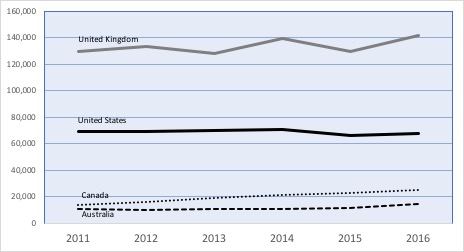 Incoming international students from the world minus EuropeTertiary education in United States, UK, Australia and Canada: 2011-2016UNESCO data
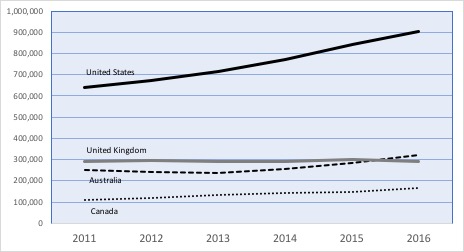 RESEARCH AND RESEARCH COLLABORATION
R&D as proportion (%) of GDP, 1991-2016: USA, UK, Germany, China, Japan, South Korea
National investment in R&D, 2016 OECD data, $s billion, constant 2010 USD PPP
Growth in research paper output USA, UK and East Asia, 2003-2016
Annual number of research papers, USA, China, UK: 2003-2016
Universities with most high citation papers
Growth in internationally co-authored science papers, all countries: 2003-2016
Percentage of papers internationally co-authored: 2003 and 2016
High intensity research collaboration
1.00 indicates that the number of co-authored publications between the pair of countries is at the level that is expected given their overall rates of collaboration with all countries. 1.50 indicates very high intensity of collaboration relative to the expected level, i.e. a significant ‘bias’ in favour of that pairing within the overall pattern of cross-border networks. 2.00 indicates relatively exceptional intensity

Data - US Science and Engineering Indicators, National Science Foundation
Looking ahead: global field will evolve
Journey from US hegemony to multi-polarity will continue but American research universities will remain very strong 
No end in sight to the rise of China. Strategic importance for world society of the Anglo-American encounter with China
India will lag in higher education and research yet increasingly, its demography will staff the world’s universities 
US bilingualism may facilitate expanding global role of Latin America. Science in Brazil will advance
Saudi Arabia/Gulf States will invest more than perform
Russia finds international openness difficult to achieve and may continue to under-perform in science
As will Japan, if it does not re-invest
UK after Brexit is hard to predict!
BREXIT AND FINANCIAL SUSTAINABILITY
Financial and other implications of Brexit
European Research Council (ERC) and Marie Skłodowska-Curie Actions (MSCA) schemes will be worth an estimated €1.3 billion to the UK over the next two years. The UK is currently the most successful country in hosting ERC grantees, ahead of Germany, but would immediately become ineligible in the event of no deal.